Índices de Biodiversidad
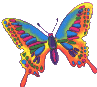 Magdalena Ayala H.
Los estudios sobre medición de biodiversidad se han centrado en la búsqueda de parámetros para caracterizarla como una propiedad emergente de las comunidades ecológicas.

En cada unidad geográfica, en cada paisaje, se encuentra un número variable de comunidades. Por ello, para comprender los cambios de la biodiversidad con relación a la estructura del paisaje, es necesario la separación de los componentes alfa, beta y gamma. 

Esta forma de analizar la biodiversidad resulta muy conveniente en la actualidad
ante la acelerada transformación de los ecosistemas naturales,

A continuación se describen distintos métodos para medir la diversidad alfa, y beta de especies. Para ejemplificar su uso, se utilizarán datos de murciélagos de la subfamilia Stenodermatinae (Quiroptera: Phyllostomidae) del municipio de Jalcomulco, Veracruz, México. 

Los datos corresponden a individuos de esta subfamilia capturados en dos comunidades vegetales: selva mediana y cultivo de maíz.
Índice de Biodiversidad Alfa
La diversidad alfa es la riqueza de especies de una comunidad particular a la que consideramos homogénea.
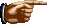 La gran mayoría de los métodos propuestos para evaluar la diversidad de especies se refieren a la diversidad dentro de las comunidades (alfa). Para diferenciar los distintos métodos en función de las variables biológicas que miden, los dividimos en dos grandes grupos:

 1) Métodos basados en la cuantificación del número de especies presentes (riqueza
específica); 

2) Métodos basados en la estructura de la comunidad, es decir, la distribución
proporcional del valor de importancia de cada especie (abundancia relativa de los individuos, su biomasa, cobertura, productividad, etc.). 

Los métodos basados en la estructura pueden a su vez clasificarse según se basen en la dominancia o en la equidad de la comunidad.
Índice de Biodiversidad Margalef
Es una medida utilizada en ecología para estimar la biodiversidad de una comunidad con base a la distribución numérica de los individuos de las diferentes especies en función del número de individuos existentes en la muestra analizada. 

Se basa en la relación entre el número de especies y el número total de individuos observados, que aumenta al aumentar el tamaño de la muestra. 

Se calcula a partir de:
I=(s-1)/Ln N
Donde:

 I es la biodiversidad, 

S es el número de especies presentes, y 

N es el número total de individuos encontrados (pertenecientes a todas las especies). 

La notación Ln denota el logaritmo neperiano de un número.
Riqueza específica (S)

Número total de especies obtenido por un censo de la comunidad. Para las comunidades de selva mediana y cultivo de maíz señaladas en el Cuadro 1, la riqueza específica de murciélagos es 11 y 7 especies, respectivamente.
Número de individuos de murciélagos de la familia Phyllostomidae registrados en dos comunidades: selva y cultivo de maíz

ni = número de individuos de la especie 

pi = abundancia proporcional de la especie  (pi = ni/N).
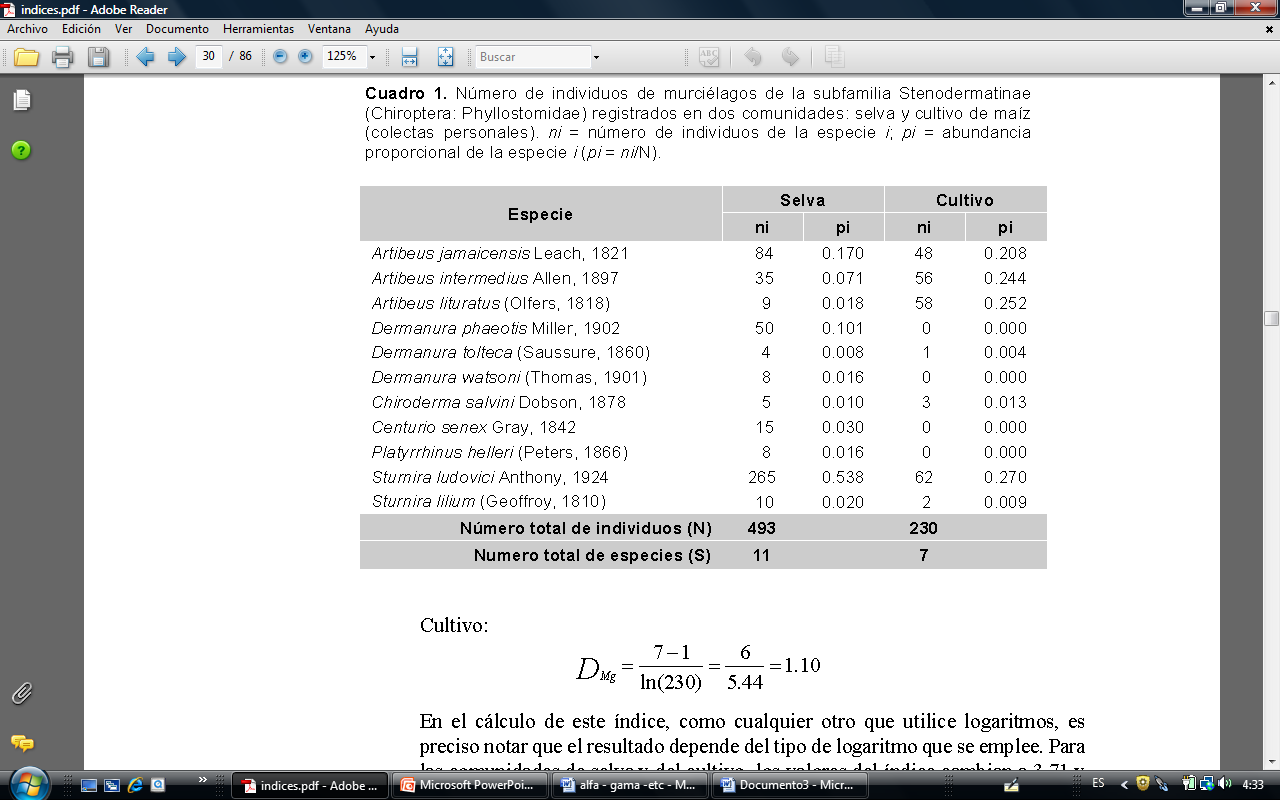 1
2
Índice de Margalef
Resultados para la selva







Resultados para el cultivo
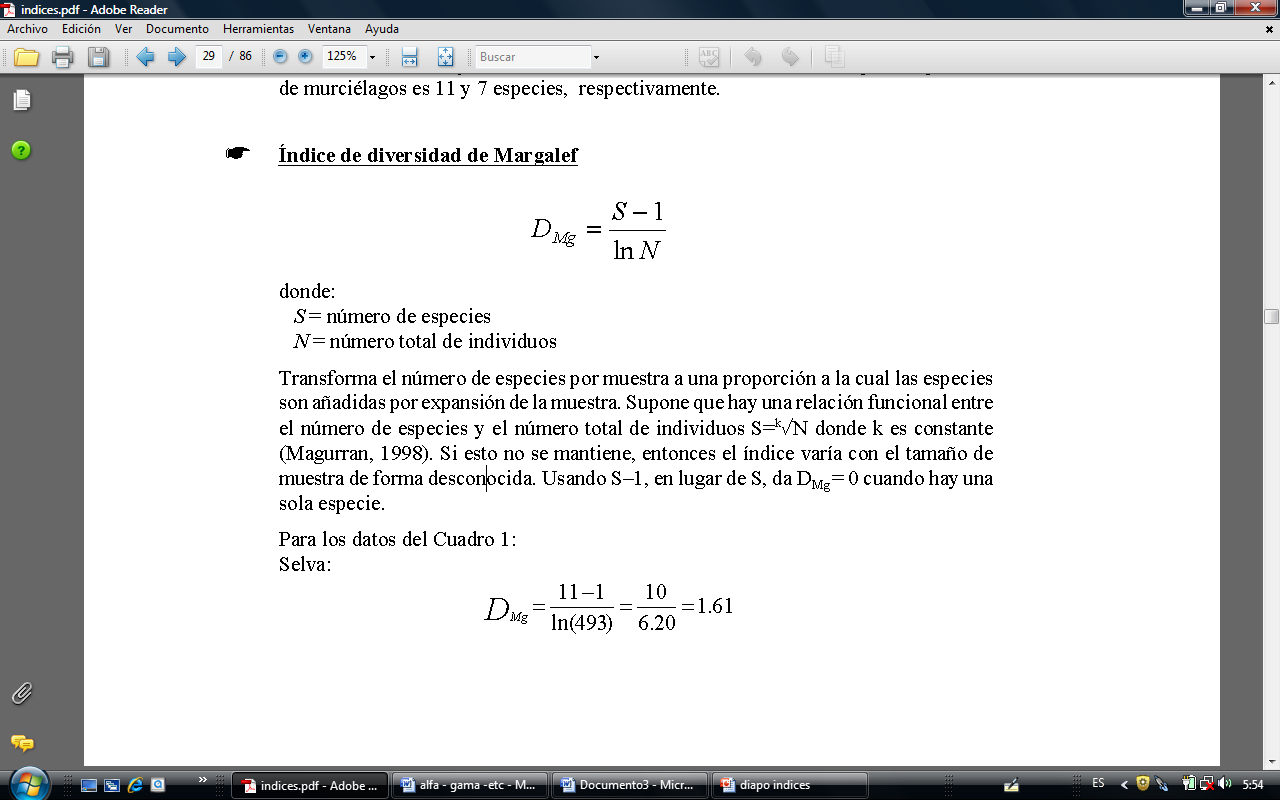 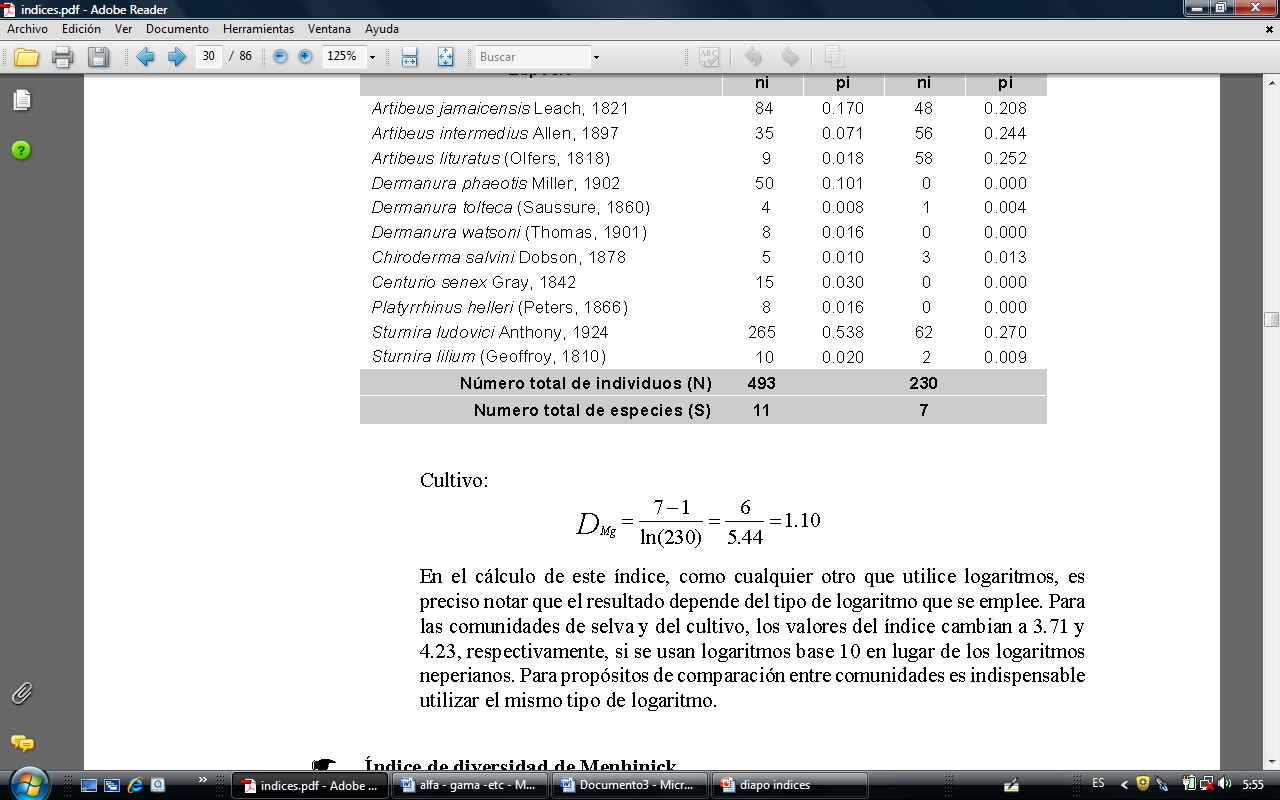 Índice de Biodiversidad de Shannon
El índice de diversidad de Shannon considera que: 

Los individuos que se muestran al azar a partir de una población "indefinidamente grande", esto es, una población efectivamente infinita. Todas las especies están representadas en la muestra.


Se calcula a partir de:
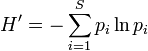 Donde:

S – número de especies (la riqueza de especies) 

pi – proporción de individuos de la especie i respecto al total de individuos (es decir la abundancia relativa de la especie i): n i / N

ni – número de individuos de la especie i 

N – número de todos los individuos de todas las especies 

De esta forma, el índice contempla la cantidad de especies presentes en el área de estudio (riqueza de especies), y la cantidad relativa de individuos de cada una de esas especies (abundancia)
En nuestro ejemplo (Cuadro 1), el índice de Shannon para la selva es:


H’ = – [(0.17ln0.17) + (0.07ln0.07) + (0.02ln0.02) + (0.10ln0.10) + (0.01ln0.01) + (0.02ln0.02) + (0.01ln0.01) + 0.03ln0.03) + (0.02ln0.02) + (0.54ln0.54) + (0.02ln0.02)] 

= – [(–0.30) + (–0.19) + (–0.07) + (–0.23) + (–0.04) + (–0.07) + (–0.05) + (–0.11) + (–0.07) + (–0.33) + (–0.08)] 

= 1.53
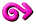 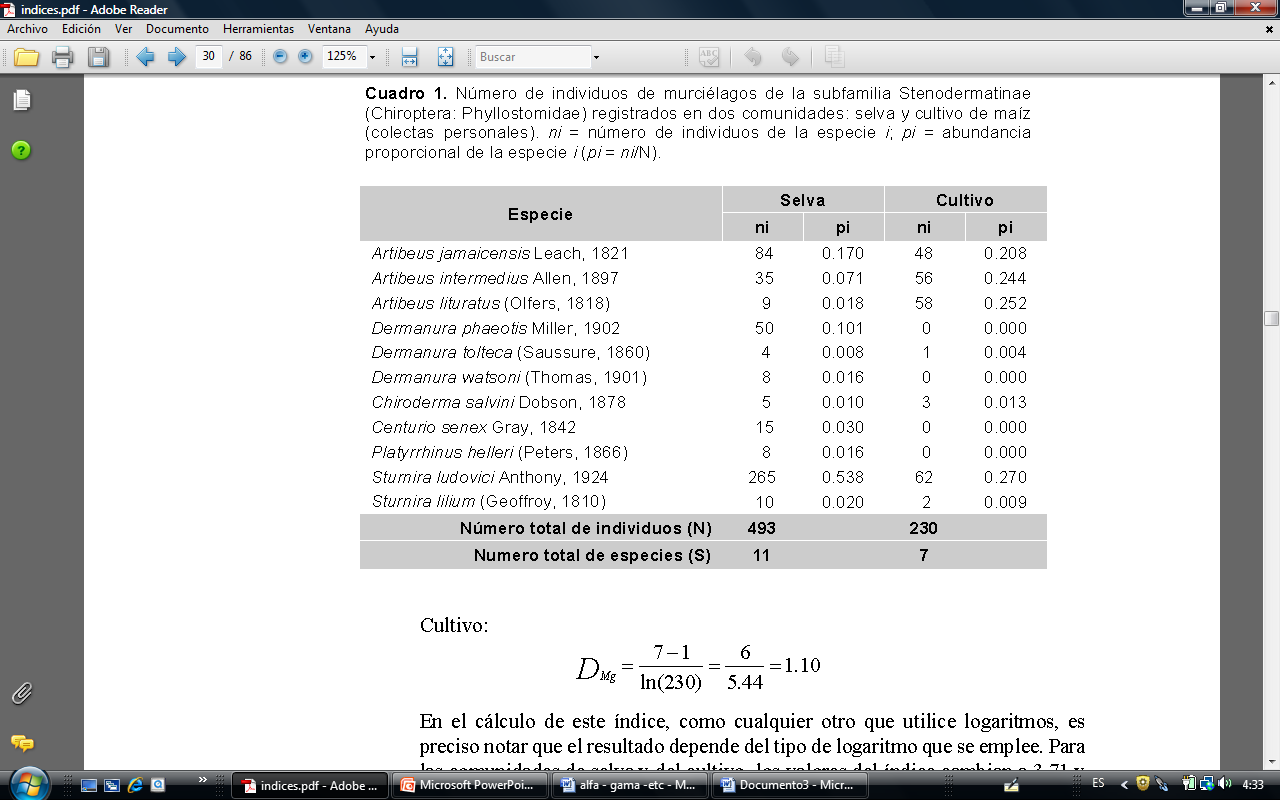 Índice de Biodiversidad de Simpson
Es también conocido como el índice de la diversidad de las especies o índice de dominancia, es uno de los parámetros que nos permiten medir la riqueza de organismos. 

En ecología, es también usado para cuantificar la biodiversidad de un hábitat. 

Toma un determinado número de especies presentes en el hábitat y su abundancia relativa. 

La fórmula para el índice de Simpson es:
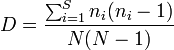 Donde:

S es el número de especies, 
N es el total de organismos presentes (o unidades cuadradas) y 
n es el número de ejemplares por especie.
Como su valor es inverso a la equidad, la diversidad puede calcularse como 1 – λ. Para los datos de nuestro ejemplo (Cuadro 1), el índice de Simpson para la selva es:

λ = 0.172 + 0.072 + 0.022 + 0.102 + 0.012 + 0.022 + 0.012 + 0.032 + + 0.022 + 0.542 + 0.022 

= 0.34
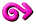 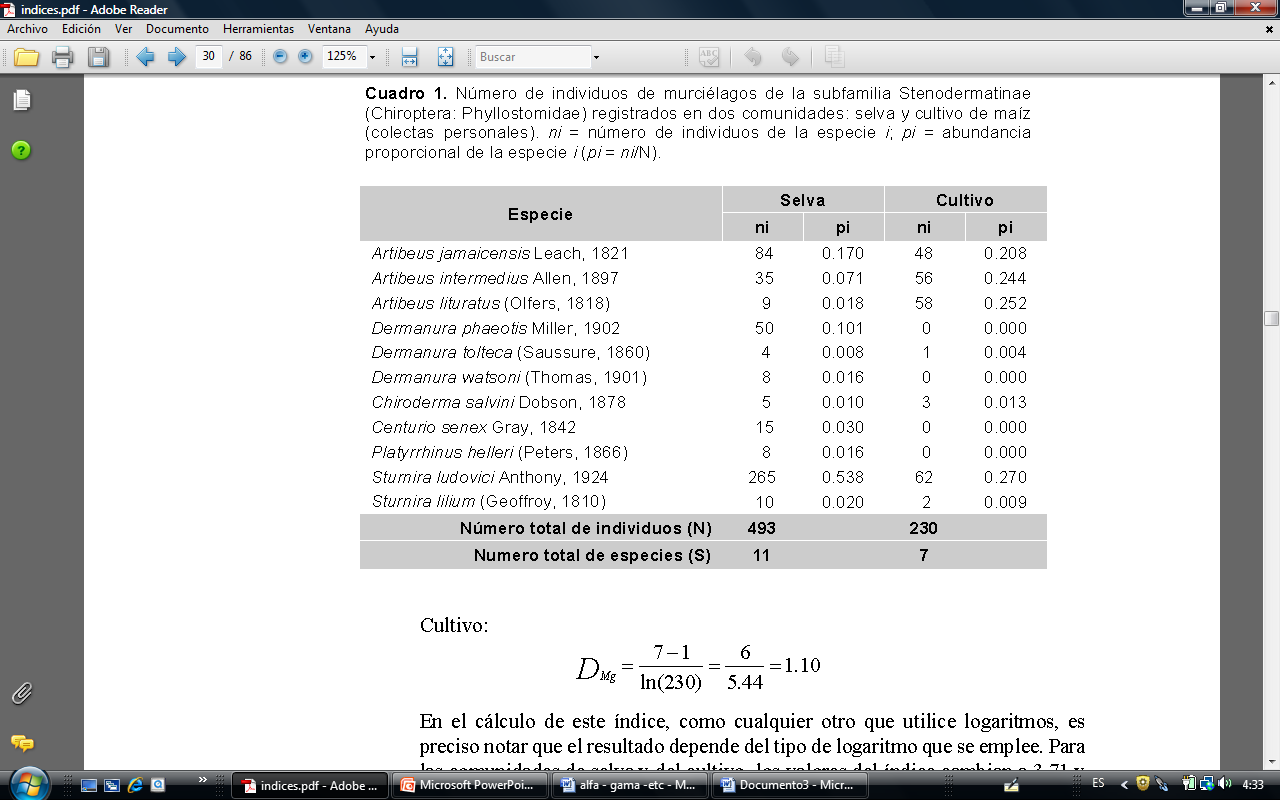 Índice de Biodiversidad Beta
La diversidad beta es el grado de cambio o reemplazo en la composición de especies entre diferentes comunidades en un paisaje.
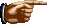 A diferencia de las diversidades alfa y gamma que pueden ser medidas fácilmente en función del número de especies, la medición de la diversidad beta es de una dimensión diferente porque está basada en proporciones o diferencias. Estas proporciones pueden evaluarse con base en índices o coeficientes de similitud, de disimilitud o de distancia entre las muestras a partir de datos cualitativos (presencia ausencia de especies) o cuantitativos (abundancia proporcional de cada especie medida como número de individuos, biomasa, densidad, cobertura, etc.).
Los índices de similitud/disimilitud, expresan el grado en el que dos muestras son semejantes por las especies presentes en ellas, por lo que son una medida inversa de la diversidad beta, que se refiere al cambio
de especies entre dos.
Coeficiente de similitud de Sørensen (Czekanovski-Dice)
Expresan el grado en el que dos muestras son semejantes por las especies presentes en ellas, por lo que son una medida inversa de la diversidad beta, que se refiere al cambio de especies entre dos muestras.
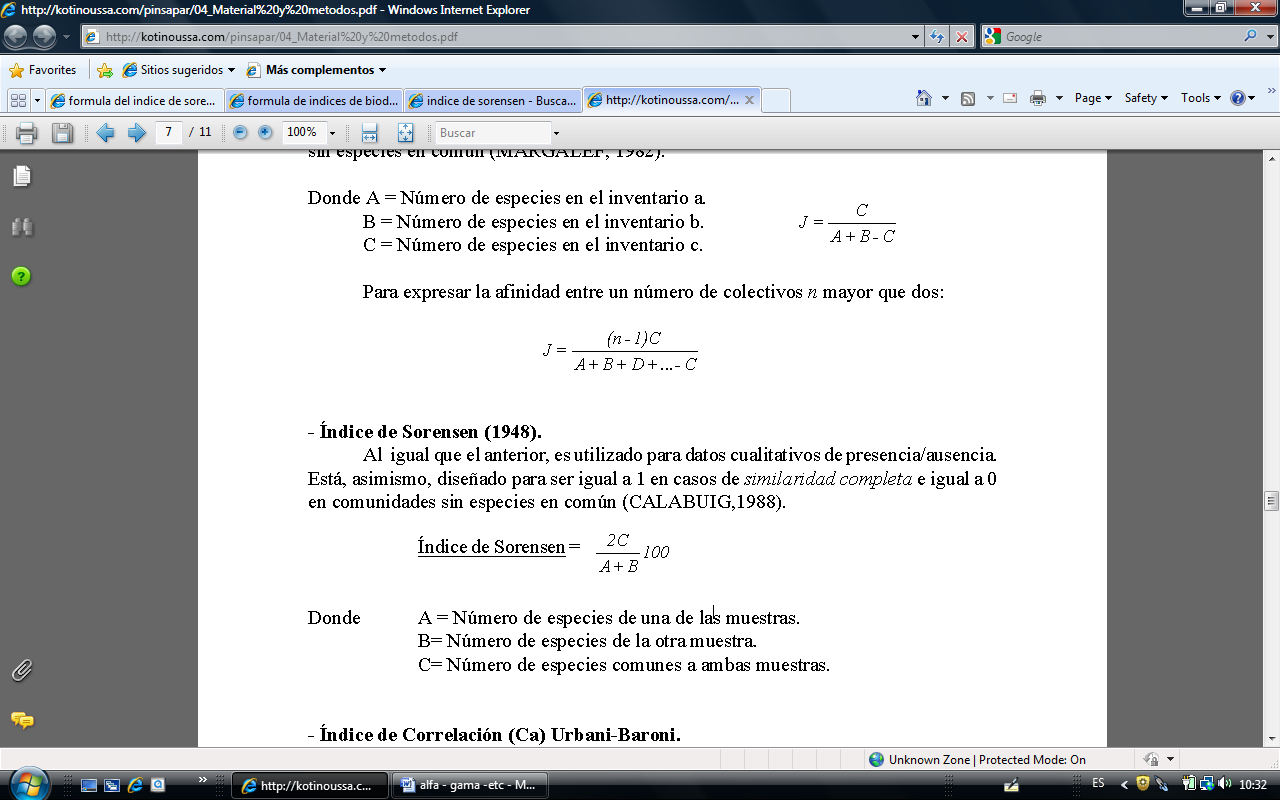 Índice de similitud (ISc) o  de Sorensen =


Donde:

A = Número de especies de una de las muestras.

B= Número de especies de la otra muestra.

C= Número de especies comunes a ambas muestras.
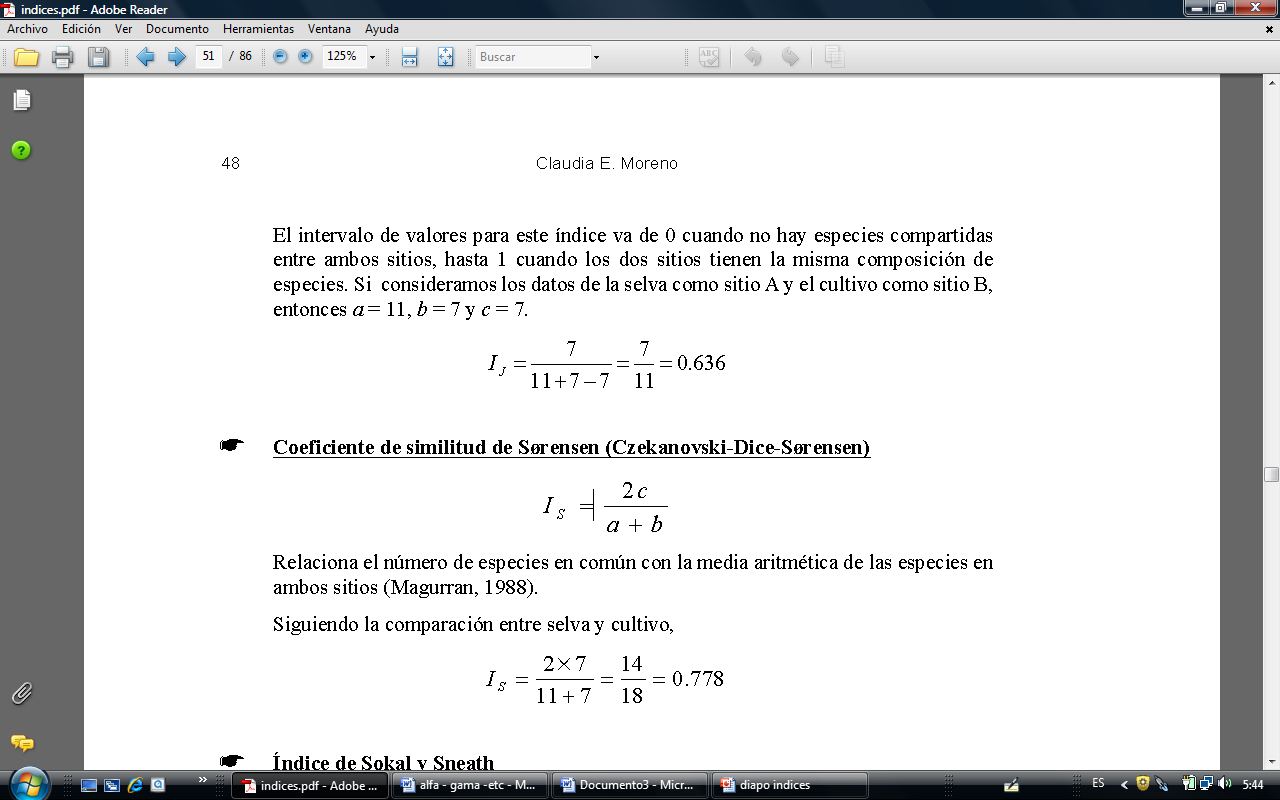